Как оставить отзыв о работе учреждения на официальном сайте для размещения информации
о государственных (муниципальных) учреждениях (www.bus.gov.ru)
1. Для того чтобы оставить отзыв об учреждении необходимо:
1. В строке поиска набрать bus.gov.ru или бас гов
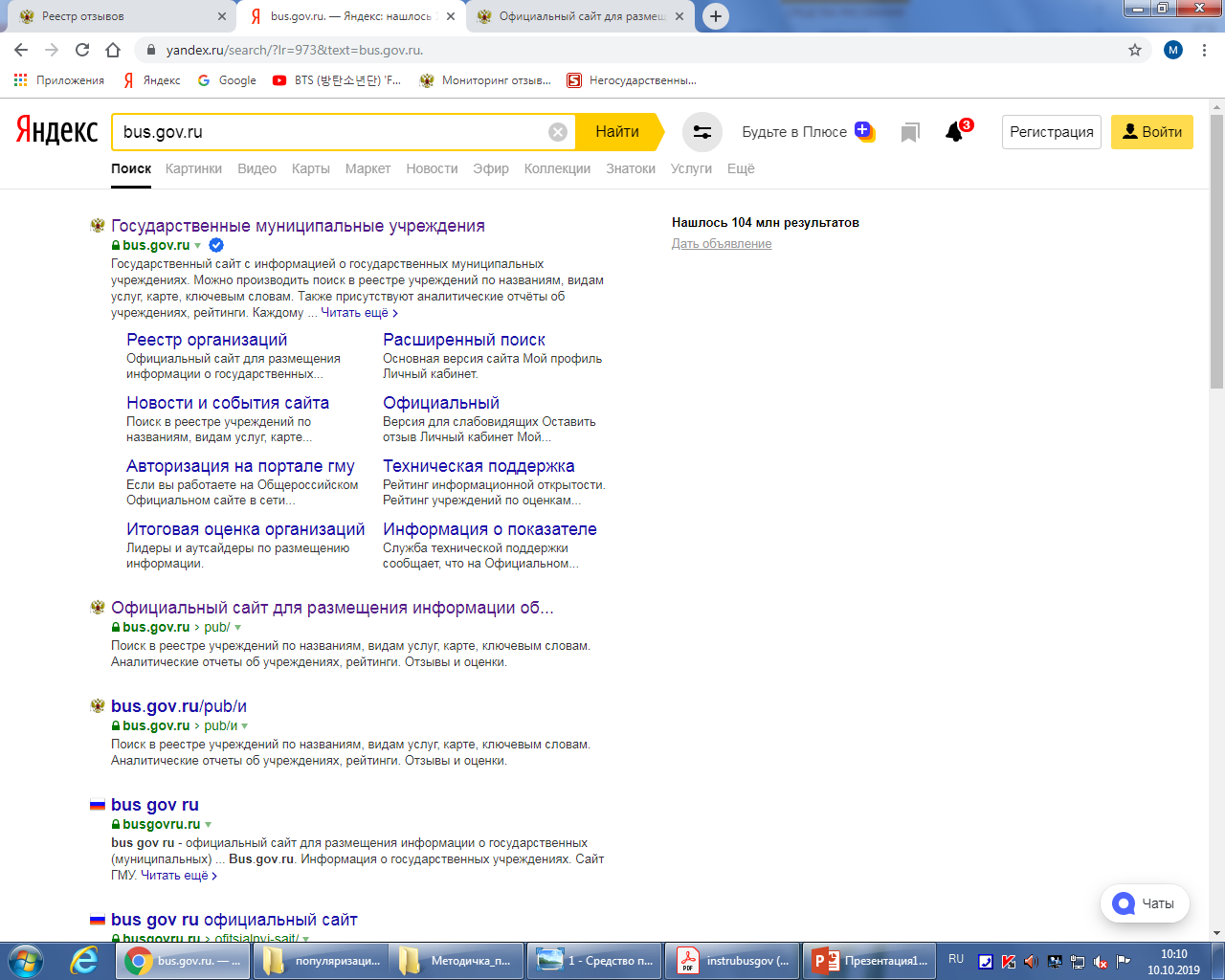 2. Выбрать сайт для размещения информациио государственных (муниципальных) учреждениях www.bus.gov.ru
2. Выбрать регион
3. Выбрать район или город
4. В строке поиска набрать наименование организации
В списке ниже выбрать интересующее учреждение
5. Открыть страницу учреждения
6. Выбрать кнопку«Оставить отзыв»
7. Для продолжения Вам необходимо войти, используя регистрационную запись на Едином портале Гос. услуг
1 шаг
2 шаг
8. Заполнить форму, указав контактные данные для направления ответа учреждения